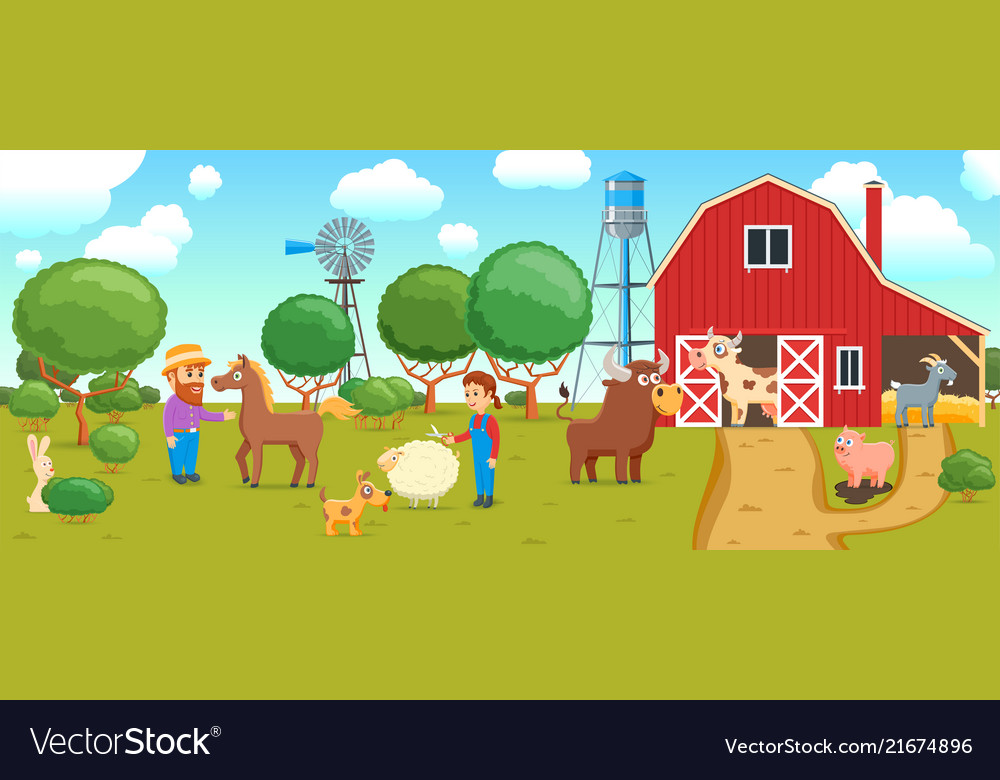 ماذا يوجد داخل المنزل الخشبي ؟ (وحدة نحن و الكائنات)
ما اسم هذا الحيوان ؟ ابحث لي عن الحرف الأول من اسمه  :
خنفساء
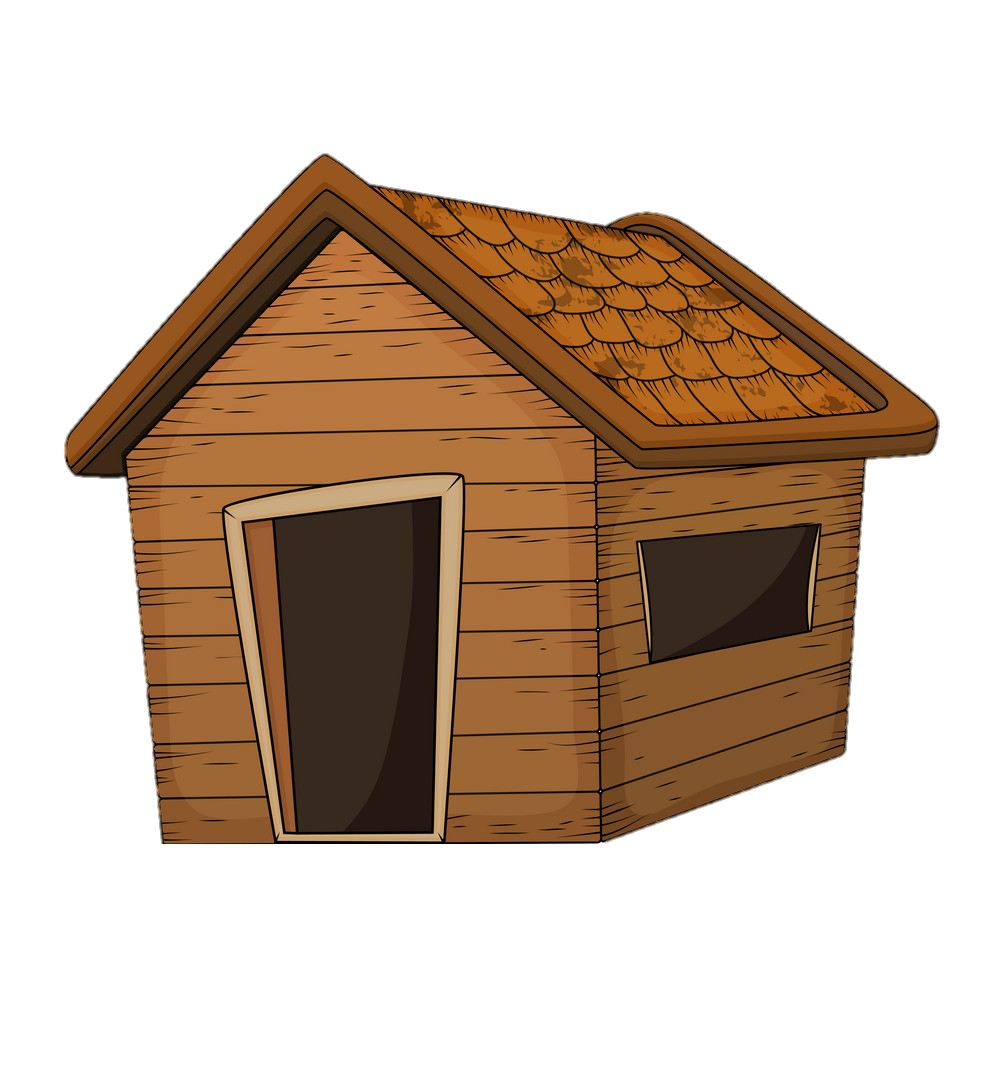 ب
خ
ط
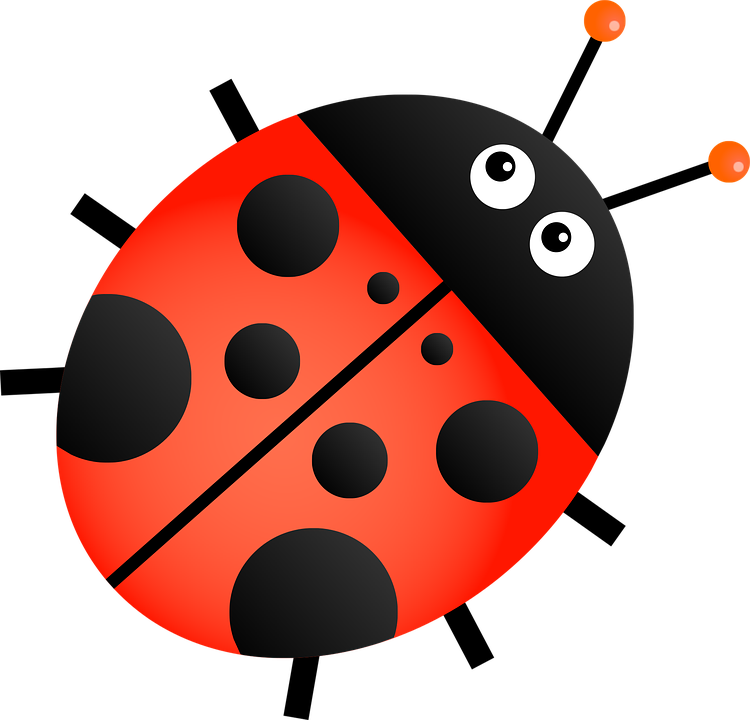 ر
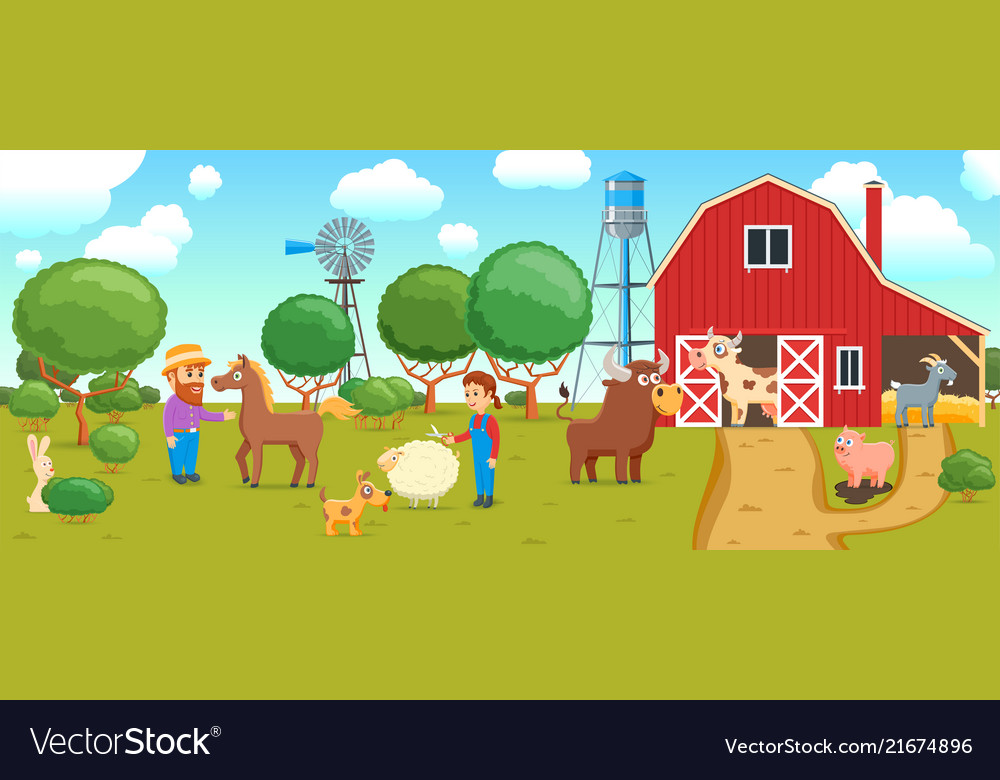 ما اسم هذا الحيوان ؟ ابحث لي عن الحرف الأول من اسمه  :
زرافة
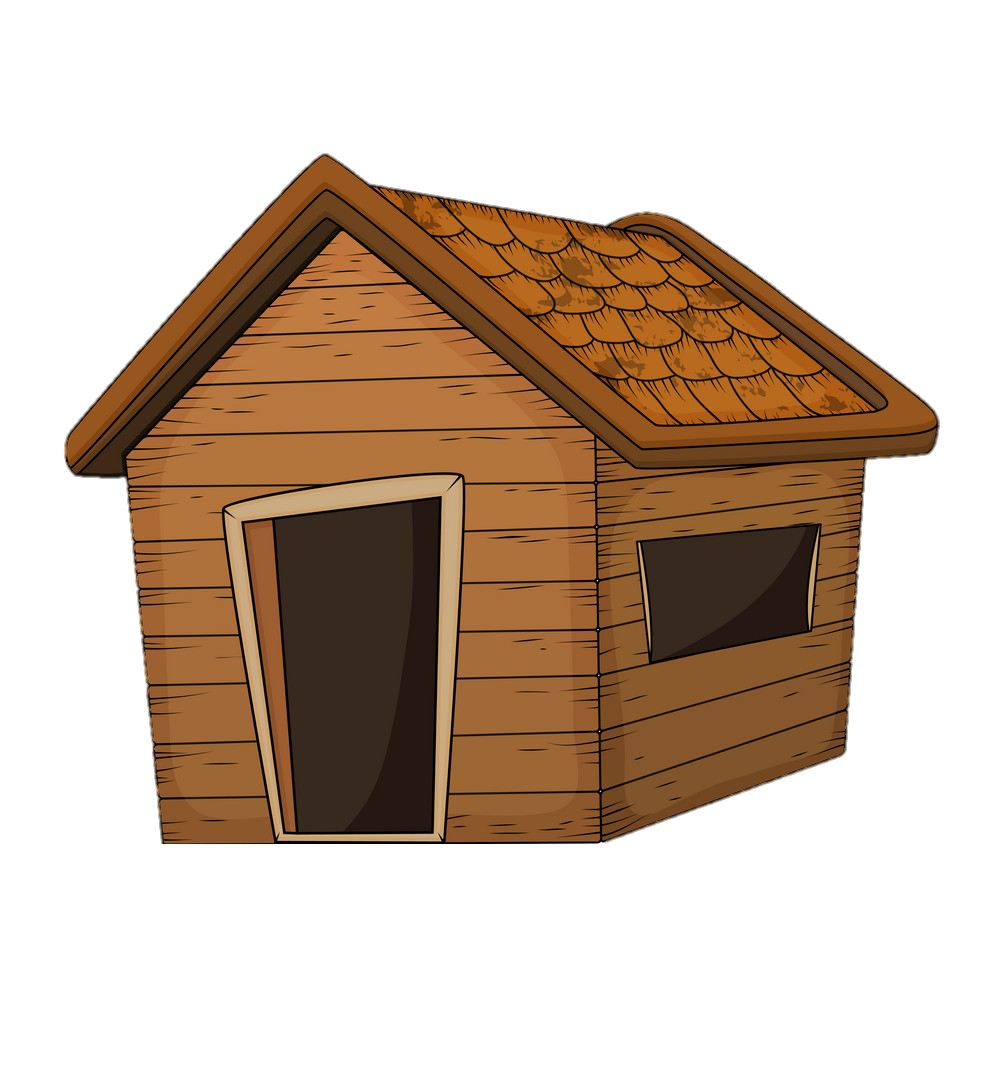 ب
خ
ز
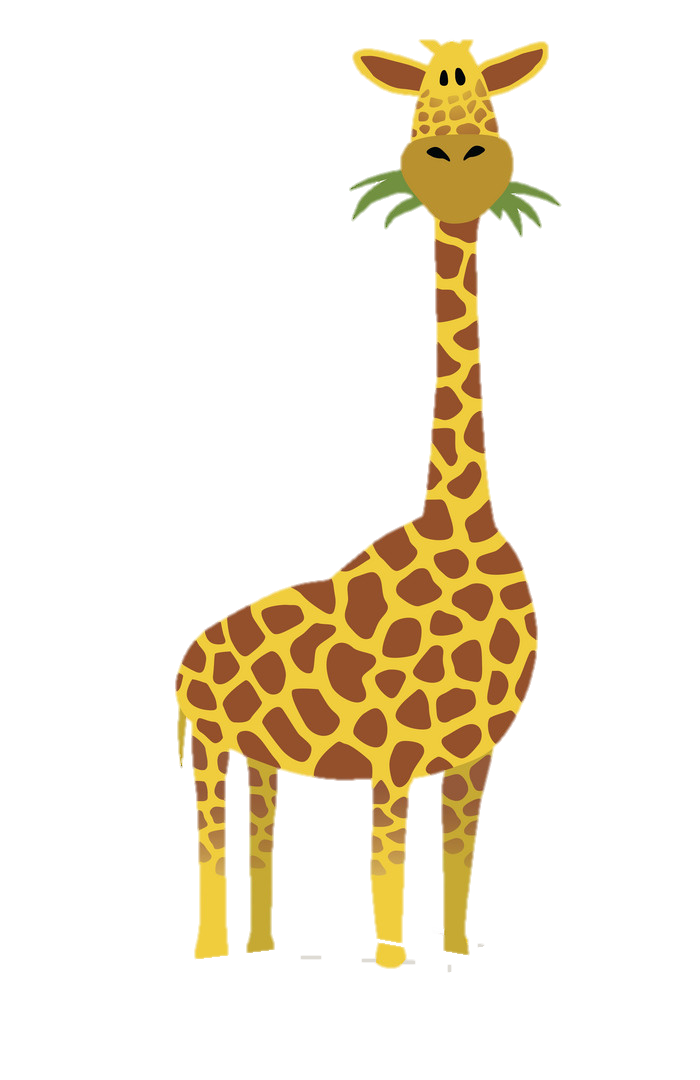 ر
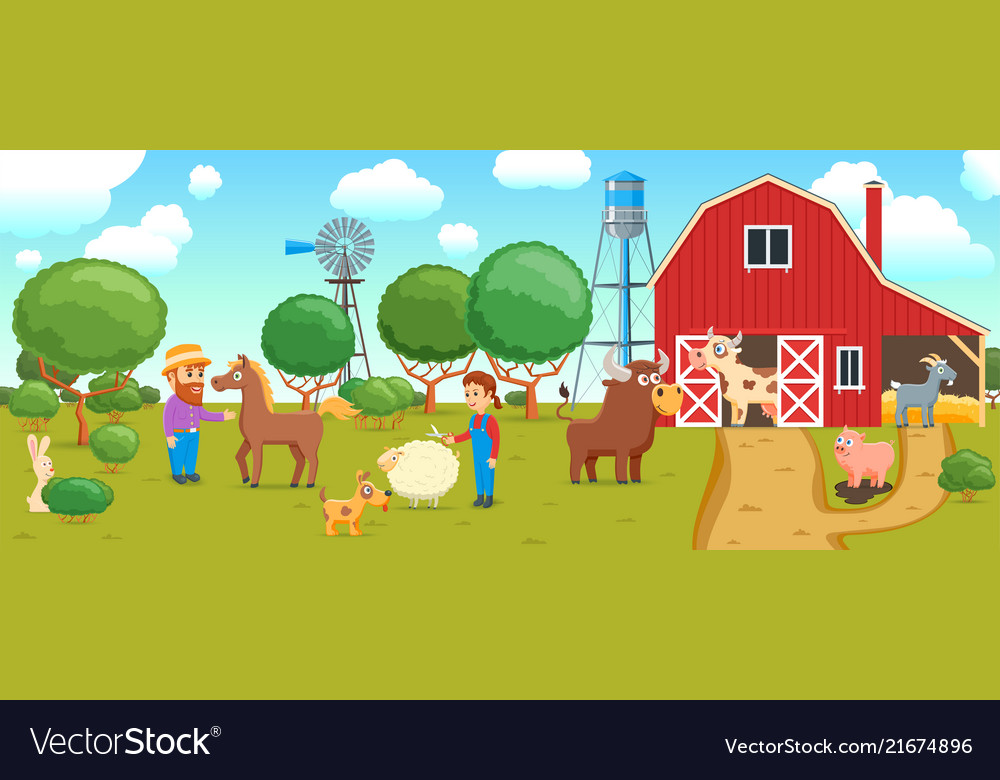 ما اسم هذا الحيوان ؟ ابحث لي عن الحرف الأول من اسمه  :
طاووس
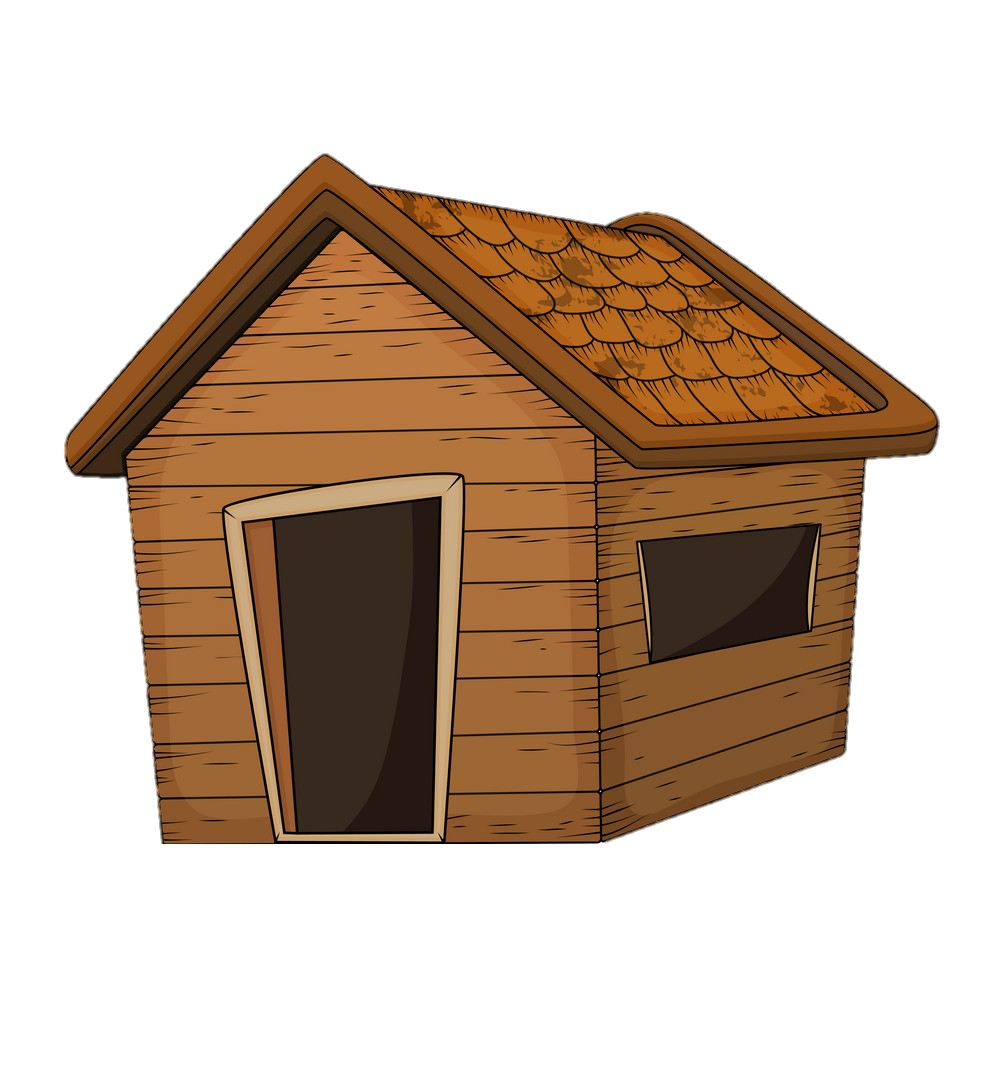 ص
خ
ز
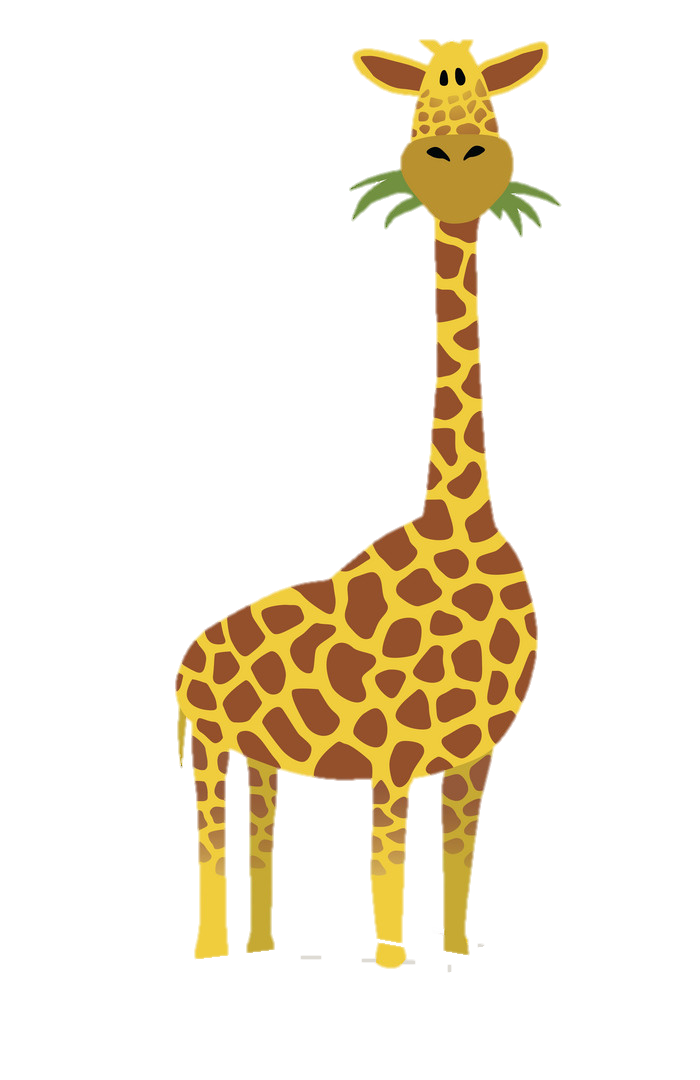 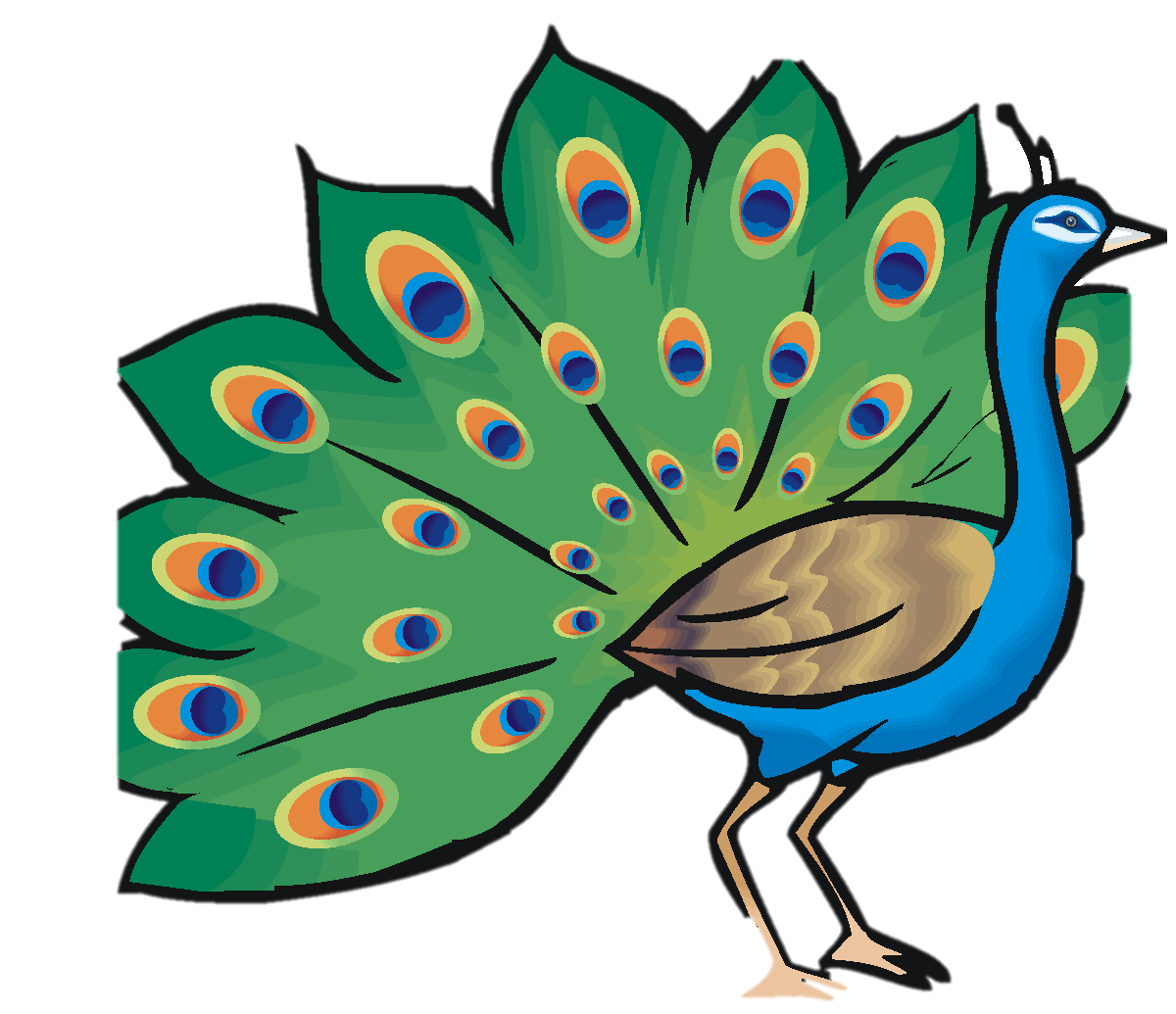 ط
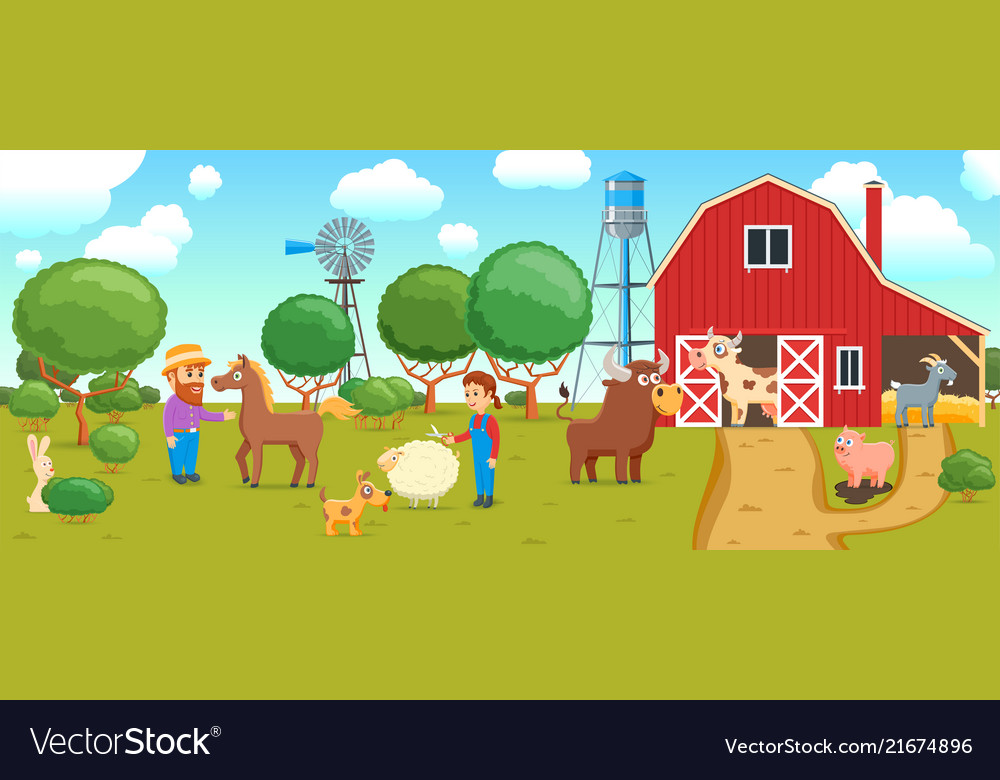 ما اسم هذا الحيوان ؟ ابحث لي عن الحرف الأول من اسمه  :
بعوضة
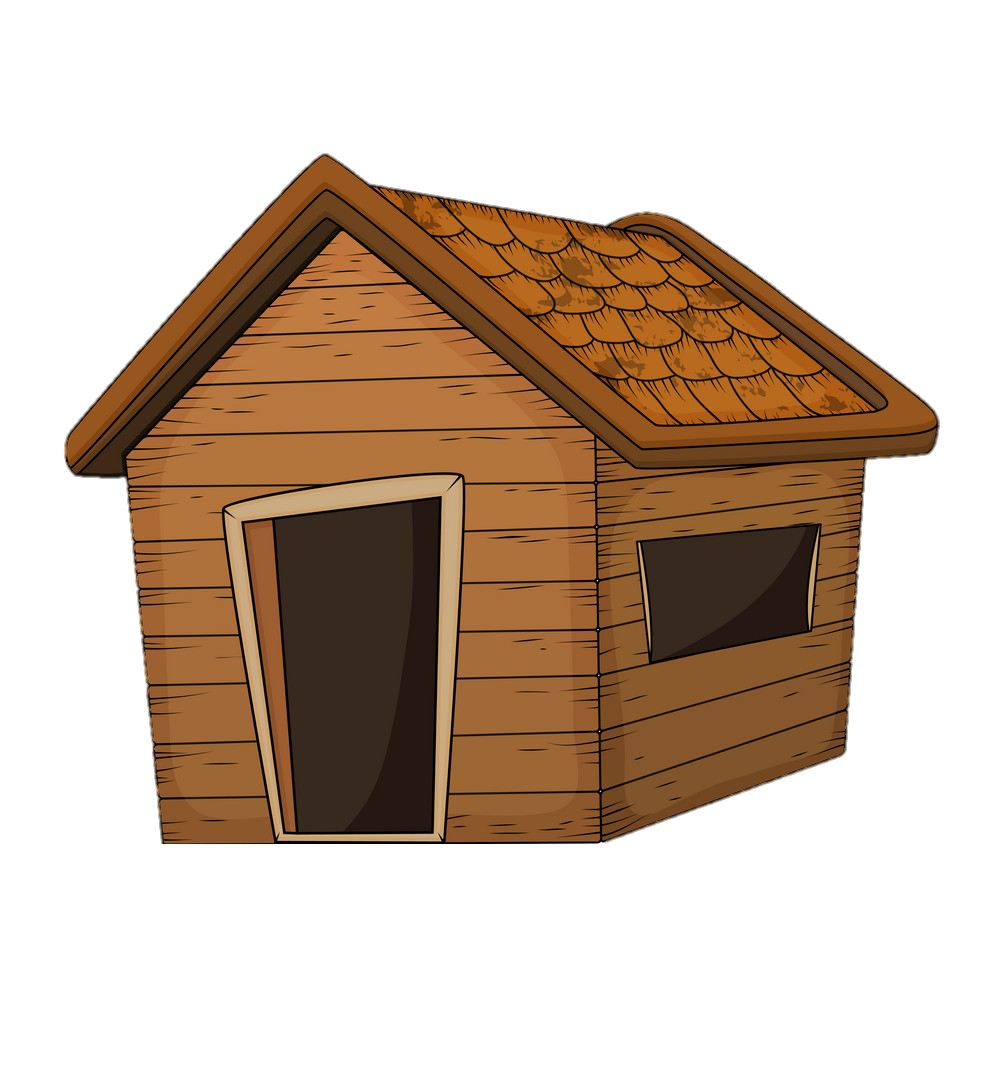 ص
ب
ز
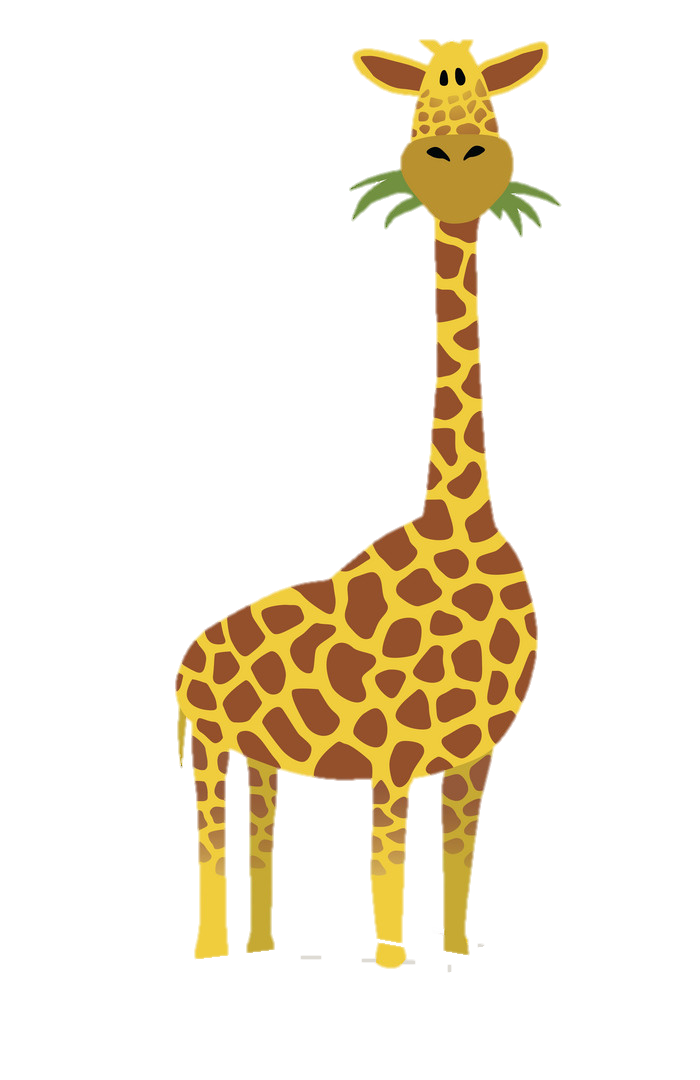 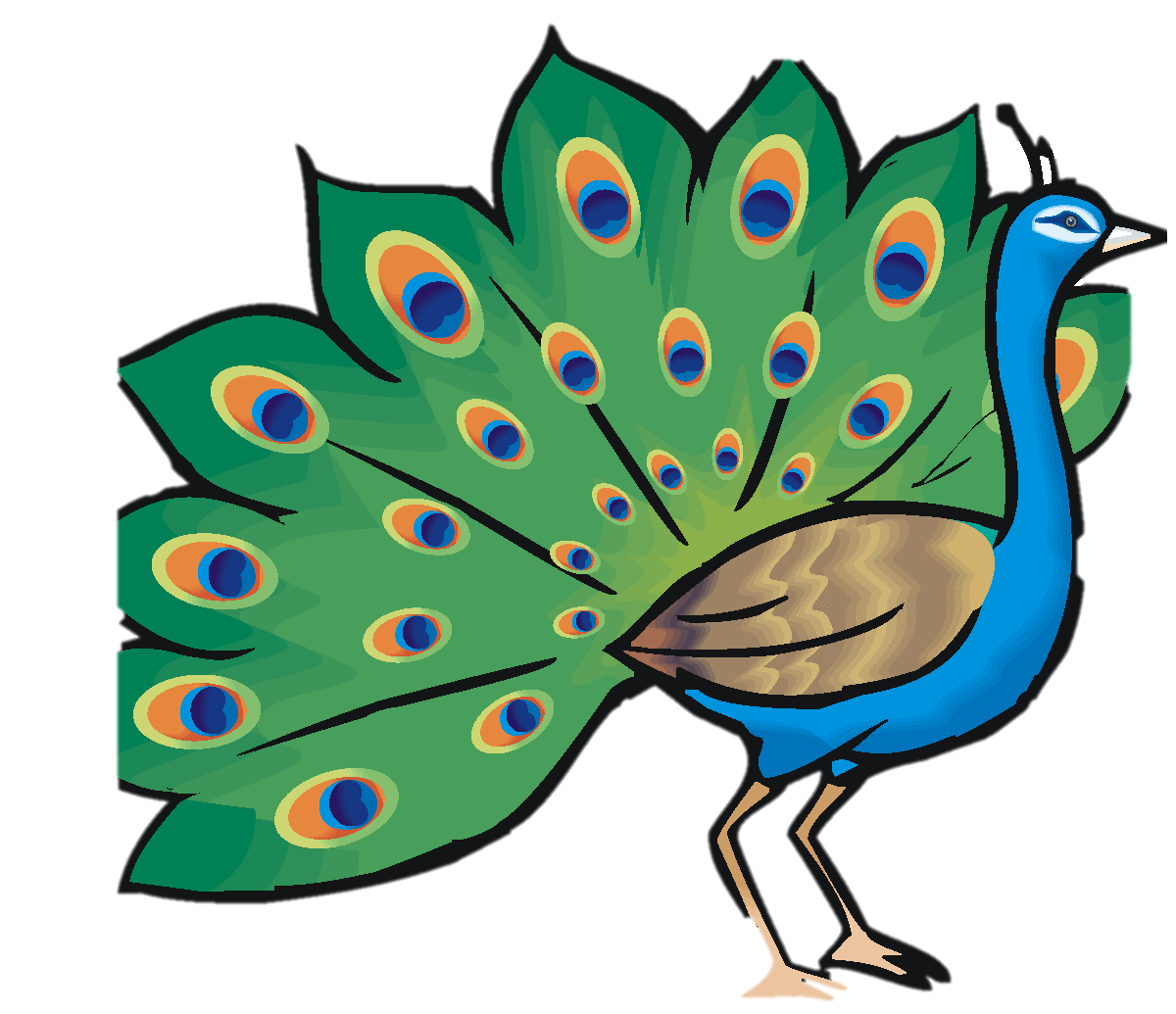 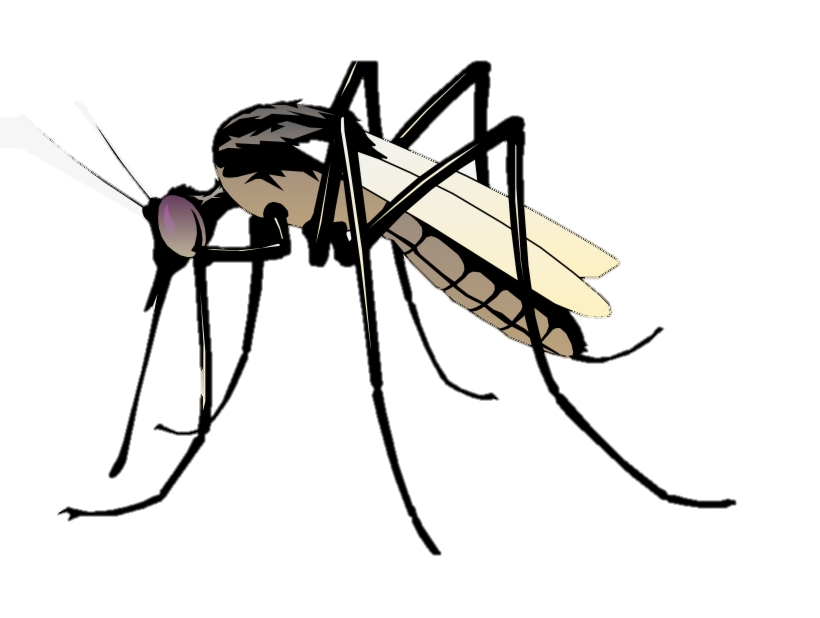 ط
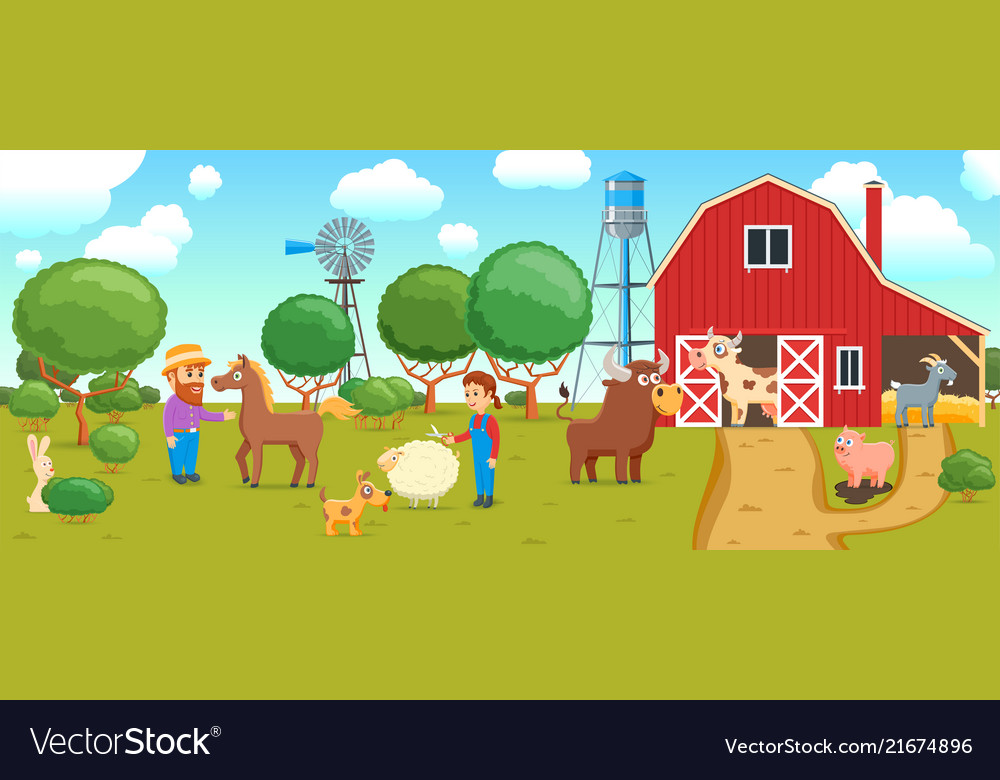 ما اسم هذا الحيوان ؟ ابحث لي عن الحرف الأول من اسمه  :
ثعبان
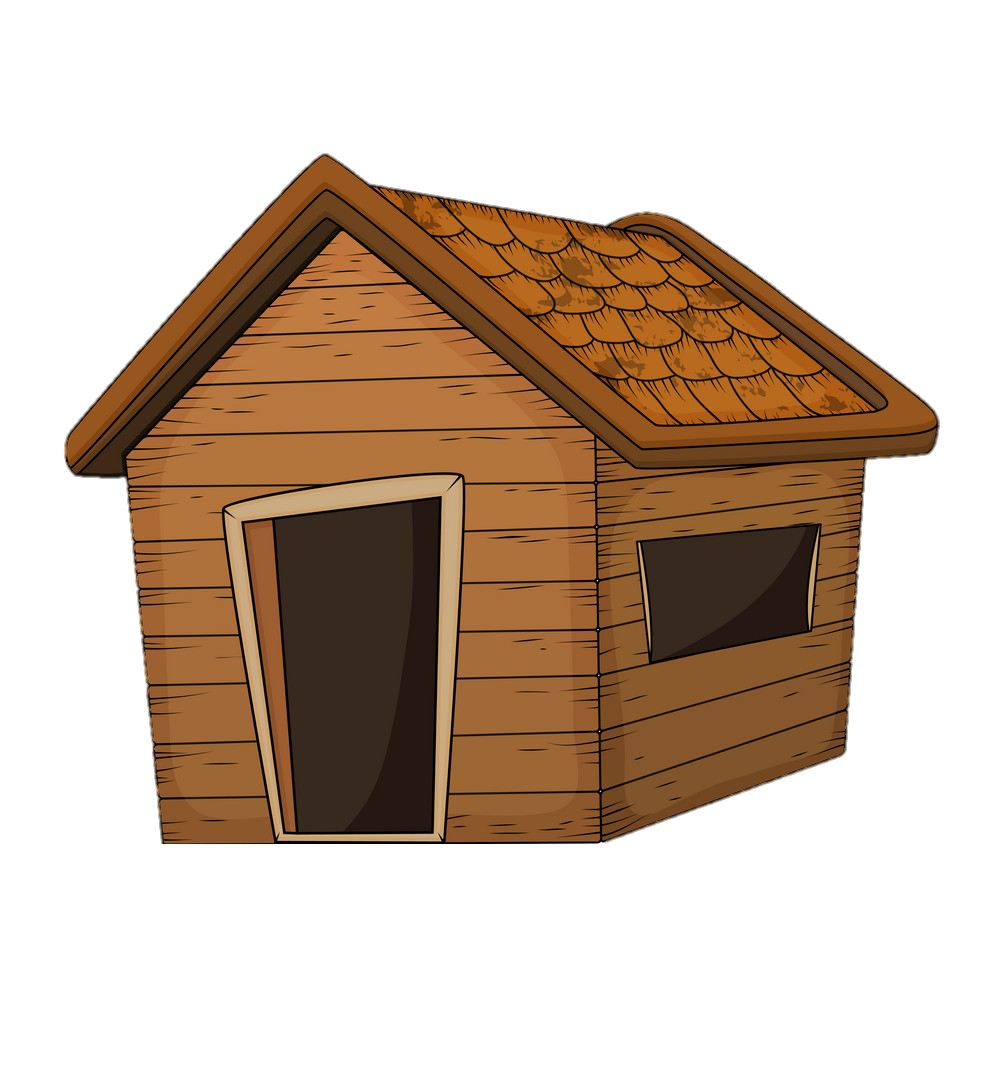 ص
ب
ث
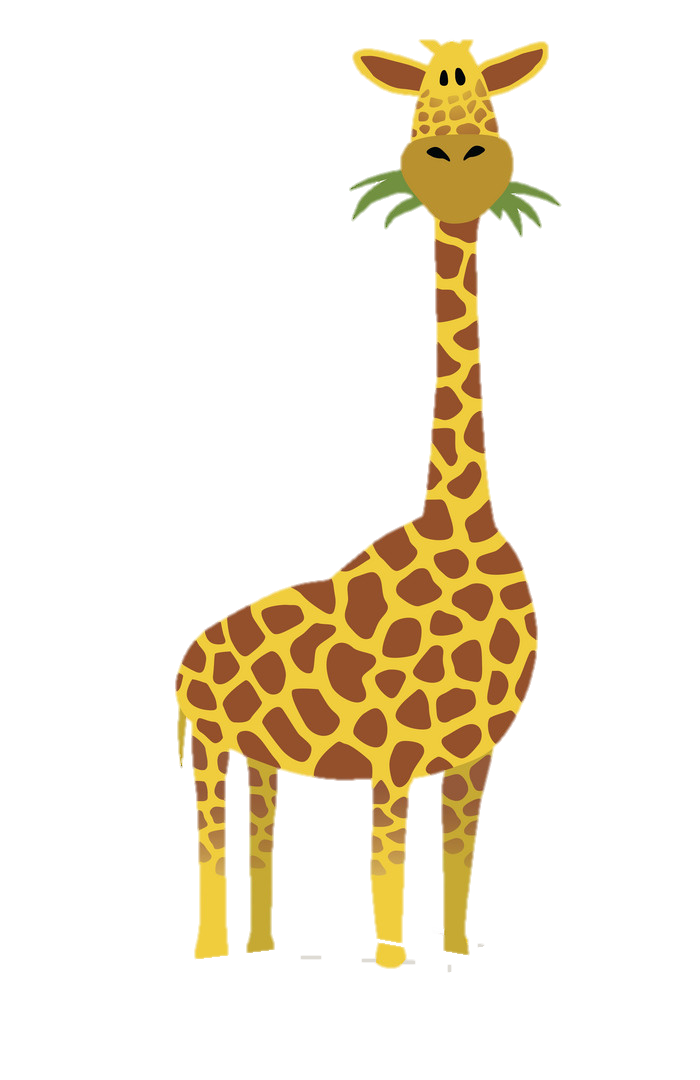 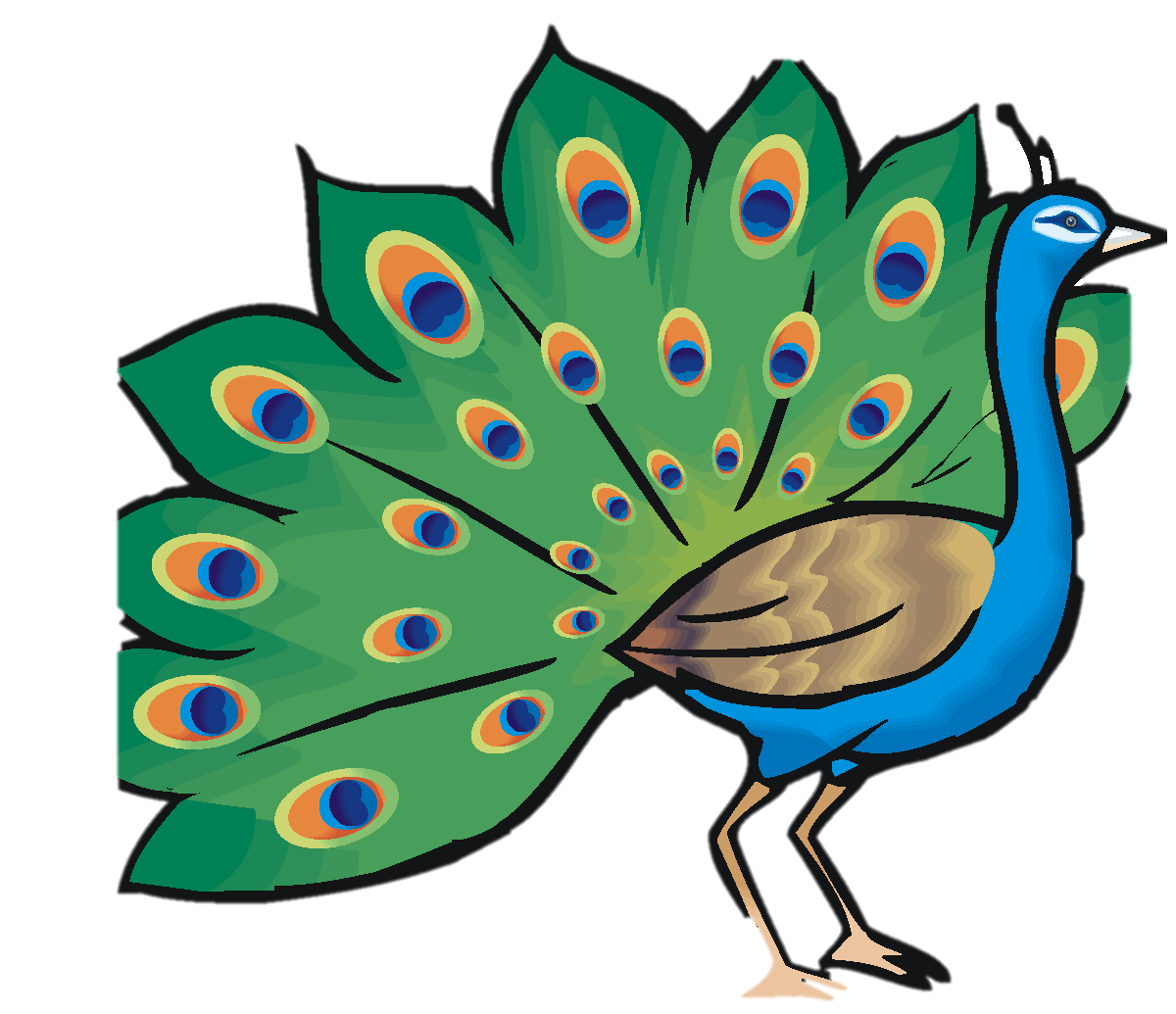 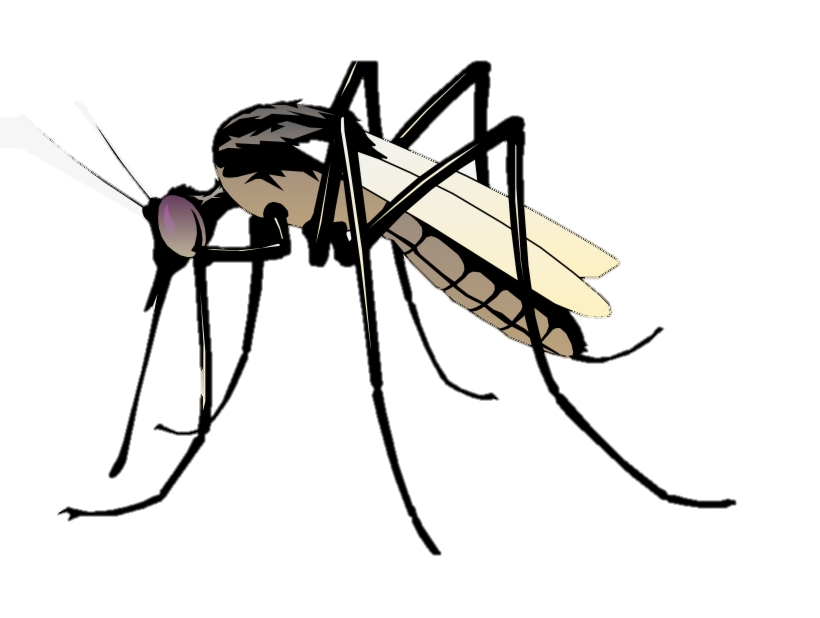 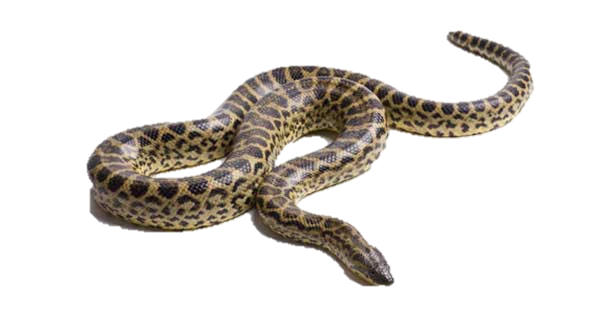 ط
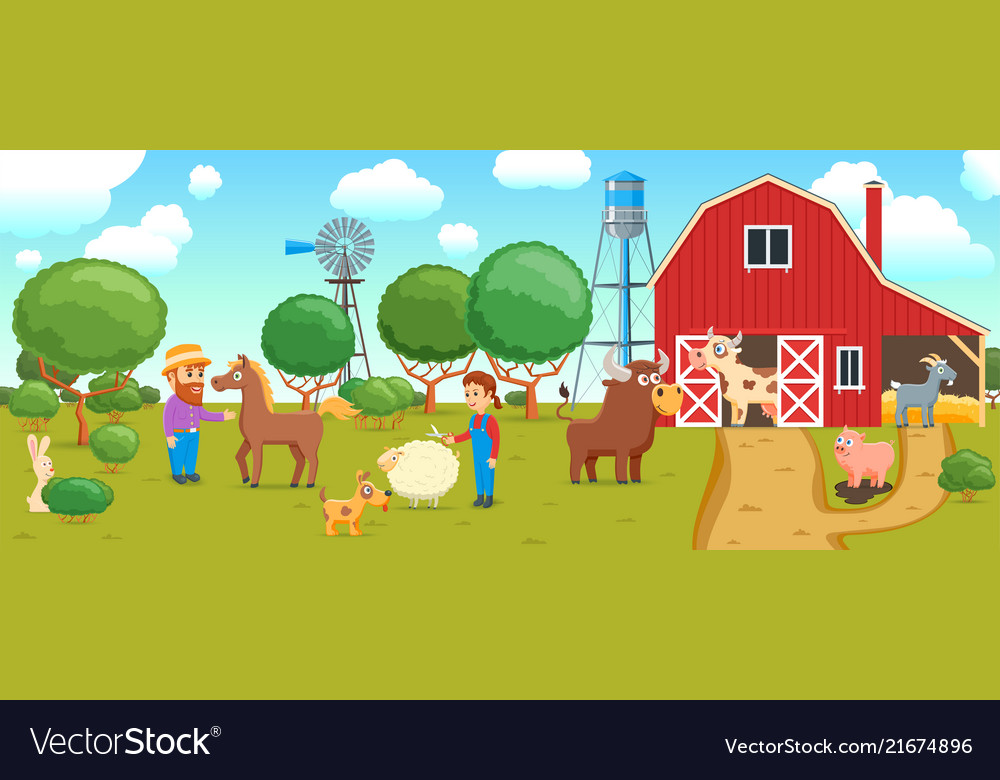 نشاط الكتاب صفحة ( 16 )